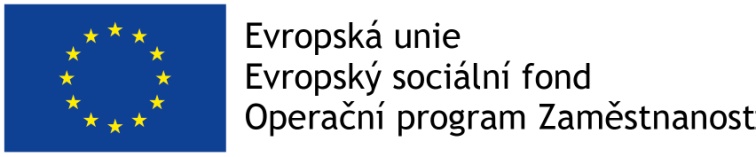 Strategický plán rozvoje Městské části Praha 17
Veřejné projednání
31. 10. 2017
Strategický plán rozvoje MČ Praha 17
Cíle a přínosy pořízení SP
Rozbor současné situace území MČ
Koncepční návrh budoucích aktivit a intervencí MČ
Manažerský nástroj středně- a dlouhodobého plánování rozvoje MČ
Iniciování veřejné diskuse, zapojení veřejnosti do rozvoje MČ
Podklad pro přípravu projektů a pro předkládání žádostí o dotaci na tyto záměry
Součást projektu Strategické plánování rozvoje MČ Praha 17 (dotace z OP Zaměstnanost)
Harmonogram: leden – prosinec 2017
Zpracovatel: poradenská společnost SPF Group
Struktura dokumentu
Analytická část
„kde jsme“
analytický profil MČ, dotazníkové šetření mezi obyvateli, rozhovory se zástupci místních organizací, SWOT analýza – dokončeno 
Návrhová část
„kam chceme jít“
návrh rozvojových scénářů/rozvojové vize, identifikace hlavních problémů, návrh opatření – dokončeno
Implementační část
„jak tam chceme dojít“
návrh akčního plánu, návrh způsobu realizace dokumentu a další práce s ním – rozpracováno
Návrhová část
Vize
Problémová analýza (stromy problémů)
Návrh cílů a opatření (stromy cílů)
Podrobný popis jednotlivých cílů
Akční plán
Strom problémů
Strom cílů
Důsledky
Dopady
Podrobný popis cílů
Hlavní problém
Cíl
Příčiny
Strategie
Vize
Praha 17 – citlivé spojení města s venkovem

Integrace pozitivních prvků městského prostředí (dopravní dostupnost, blízkost pracovních příležitostí, dobrá občanská vybavenost atd.) a pozitivních prvků prostředí venkovského (relativně zdravé přírodní prostředí, blízkost zeleně, stabilní sociální prostředí)
Vize – hlavní teze
Vzdělávání
stabilizace stávající infrastruktury mateřského a základního vzdělávání
důraz na zkvalitňování vzdělávacího procesu prostřednictvím „měkkých“ projektů
zlepšení nabídky pro obyvatele Prahy 17 v oblasti středoškolského vzdělávání
rozvoj zařízení pro volný čas a neformální vzdělávání, zejména směrem k dospívajícím, rodinám a seniorům
Vize – hlavní teze
Sociální služby
posílení vybavenosti a infrastruktury pro péči o rychle rostoucí počet seniorů
služby, které v městské části a její okolí nyní chybějí nebo mají nedostatečný rozsah (paliativní a hospicová péče, služby sociální prevence pro mládež, ordinace praktických lékařů pro dospělé, sociální bydlení atd.)
vytvoření adekvátních podmínek pro pracovníky v oblasti sociálních služeb a personální stabilizace tohoto sektoru
zvýšení atraktivity městské části pro mladé obyvatele
podpora komunitního života a spolupráce mezi obyvateli, spolky a dalšími institucemi
Vize – hlavní teze
Doprava, infrastruktura a životní prostředí
síť páteřních komunikací pro bezpečnou cyklistickou a pěší dopravu
provázání individuální automobilové dopravy s dopravou hromadnou (s využitím stávající tramvajové trati, linek metra A a B a železnice č. 122) a cyklistickou
eliminace zátěže území automobilovou dopravou a dopravou v klidu ze strany obyvatel dojíždějících do Prahy z jejího okolí
zamezení kontroverzním dopravním stavbám nebo jejich realizace v šetrné variantě
modernizace technické infrastruktury, zejména pak její dálkové vedení (vybudování kolektorů) a zastarávající veřejné osvětlení
další kultivace stávající zeleně a zlepšení jejího využití pro každodenní rekreaci a sportovní aktivity
vodní prvky lokálně zlepšující stav ovzduší a/nebo zadržující vodu v krajině
Vize – hlavní teze
Územní rozvoj a ekonomika
vznik a posílení funkce lokálních center soustřeďujících služby, míst setkávání obyvatel atd.
zamezení realizace rozsáhlejších projektů rezidenčního či komerčního developmentu
podpora lokalizace služeb se střední a vyšší přidanou hodnotou (zlepšení občanské vybavenosti území, vznik nových pracovních příležitostí)
dlouhodobě stabilizované, vyrovnané hospodaření MČ, výpadek příjmů bude kompenzován sadou opatření (úspory, silnější dotační management apod.)
Stromy problémů – příklad
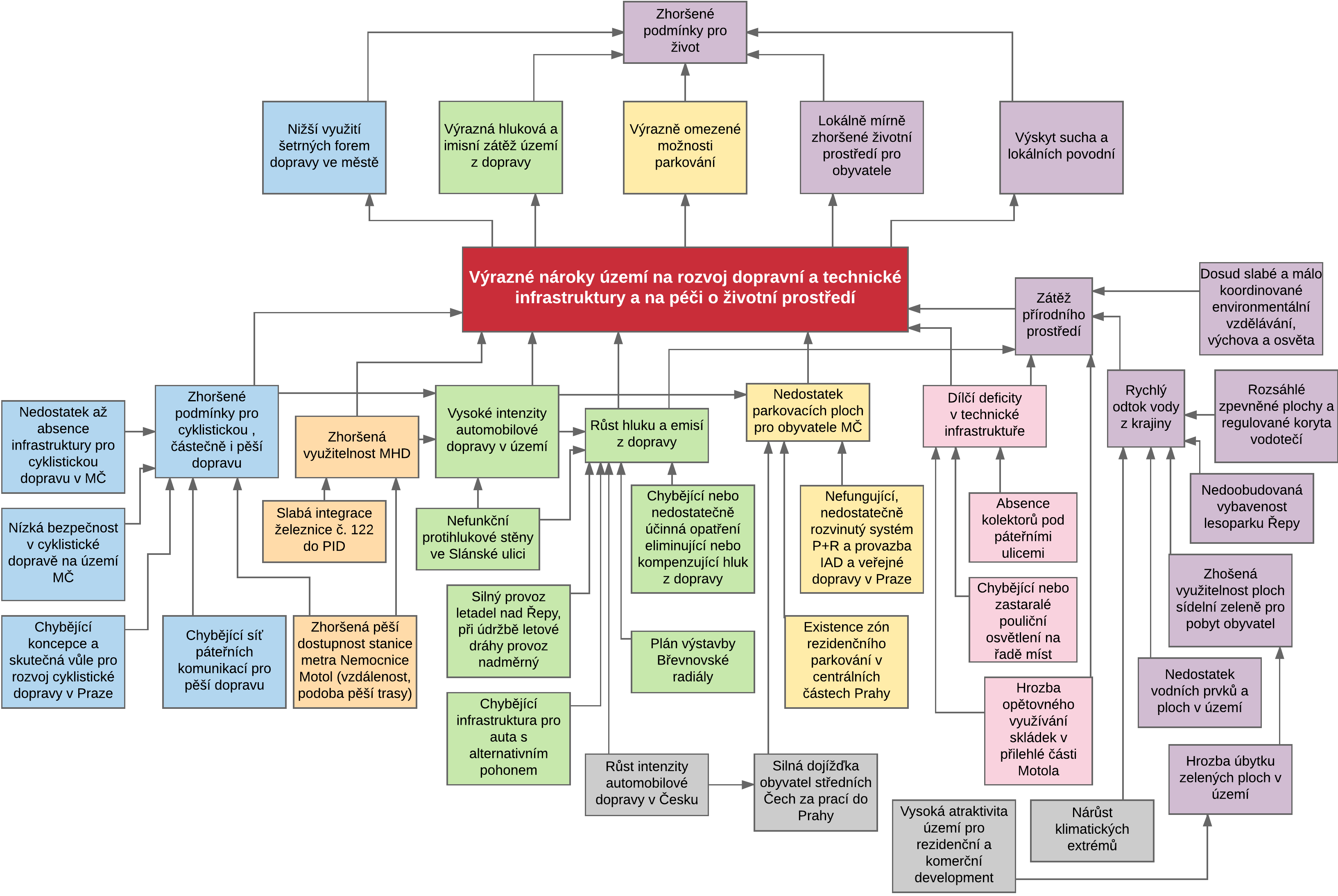 Strom cílů – příklad
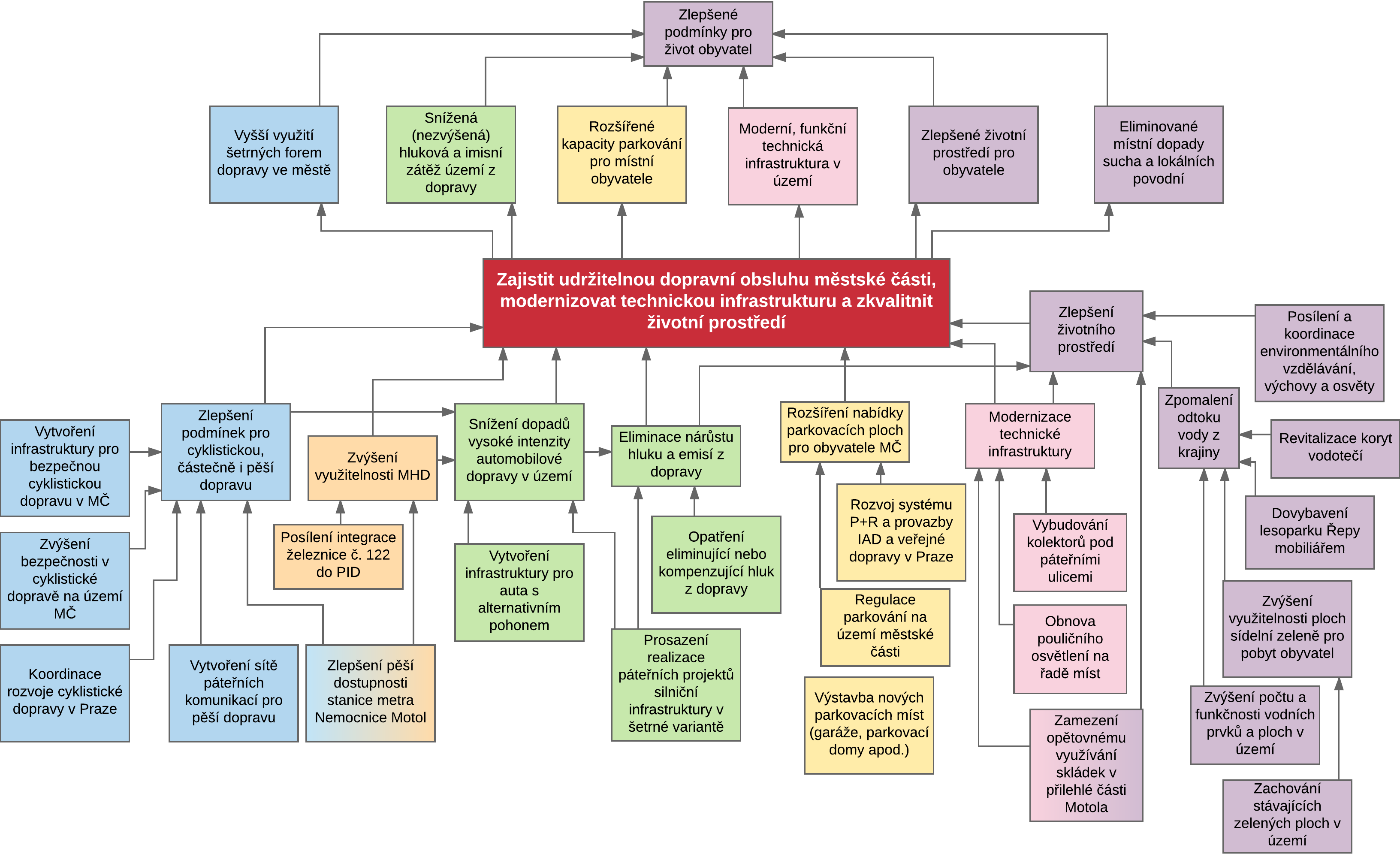 Popis cílů
Dopady
Dílčí cíle a výstupy
Opatření a záměry
Hodnoticí ukazatele a milníky
Předpoklady a rizika
Garant realizace cíle
Zapojené subjekty
Cíl U: Zvýšit kvalitu a funkčnost veřejného prostoru a zajistit dlouhodobou ekonomickou prosperitu území
Cíl U: Zvýšit kvalitu a funkčnost veřejného prostoru a zajistit dlouhodobou ekonomickou prosperitu území
Typová opatření v rámci dílčího cíle U.1:
Architektonická soutěž o návrh nebo jiná forma studie na úpravu centrálního prostranství (plocha před hlavní budovou ÚMČ Praha 17 mezi ulicemi Žalanského a Žufanova)
Úprava centrálního prostranství (plocha před hlavní budovou ÚMČ Praha 17 mezi ulicemi Žalanského a Žufanova) dle vybrané architektonické studie
Drobné úpravy prostoru starých Řep rozvíjející možnosti pořádání kulturních a společenských akcí ve veřejném prostoru a možnosti trávení volného času (mobiliář, pěší a cyklistické trasy, malé plochy pro setkávání lidí)
Doplnění/úprava mobiliáře v lesoparku Řepy (pítka, WC apod.)
Opatření zvyšující prostupnost území a odstraňující bariéry pro pěší pohyb (ploty, neupravené pěšiny, bariéry ve smyslu pohybu osob se sníženou schopností pohybu a orientace)
Komunikace dle potřeb se sousedícími městskými částmi na téma územního rozvoje, příp. na další témata spolupráce
Cíl U: Zvýšit kvalitu a funkčnost veřejného prostoru a zajistit dlouhodobou ekonomickou prosperitu území
Typová opatření v rámci dílčího cíle U.2:
Navýšení personální kapacity ÚMČ Praha 17 v oblasti projektové činnosti ve vazbě na dotační management se záměrem vyšší konkurenceschopnosti na „trhu s dotacemi“
Intenzivnější a systematičtější využití instituce poradního sboru MČ Praha 17, zvýšení akceschopnosti této platformy (vč. účasti členů poradního sboru a zúžení jejich počtu jen na aktivní účastníky)
Vytvoření systematizovaného postupu pro projednání významných rozvojových záměrů s veřejností ve fázi jejich přípravy, vč. publicity těchto projednání
Cíl U: Zvýšit kvalitu a funkčnost veřejného prostoru a zajistit dlouhodobou ekonomickou prosperitu území
Typová opatření v rámci dílčího cíle U.3:
bez konkrétních typových opatření
Typová opatření přesahující rámec SP rozvoje MČ Praha 17:
Tlak na zrušení čerpací stanice PHM v Šimonově ulici (u Slánské ulice) a jiné využití uvolněného prostranství (veřejná zeleň nebo objekt občanské vybavenosti)
Udržení kontaktního pracoviště Úřadu práce pro Prahu 17
Úprava a modernizace veřejných prostranství s potenciálem rozvoje lokálního centra (např. tramvajové zastávky Sídliště Řepy a Slánská) s vazbou na veřejnou dopravu (terminál P+R u zastávky Sídliště Řepy apod.), obchod a služby (zastávka Slánská)
Cíl D: Zajistit udržitelnou dopravní obsluhu městské části, modernizovat technickou infrastrukturu a zkvalitnit životní prostředí
Cíl D: Zajistit udržitelnou dopravní obsluhu městské části, modernizovat technickou infrastrukturu a zkvalitnit životní prostředí
Typová opatření v rámci dílčího cíle D.1:
Realizace páteřních cyklistických tras v obytném prostoru stavebně oddělených od provozu automobilové dopravy
Instalace doprovodné infrastruktury a mobiliáře pro cyklistickou dopravu (stojany, mobiliář pro sdílení jízdních kol apod.)
Drobná opatření a stavební úpravy zvyšující bezpečnost a odstraňující bariérovost v pěší a cyklistické dopravě
Dobudování/úprava pěší trasy a cyklotrasy přes lesopark ke stranici metra Nemocnice Motol
Instalace prvků systému sdílení jízdních kol v rámci Prahy na území MČ Praha 17
Typová opatření v rámci dílčího cíle D.2:
bez konkrétních typových opaření v gesci městské části
Typová opatření v rámci dílčího cíle D.3:
Iniciace vzniku dobíjecí stanice pro elektromobily na území MČ Praha 17
Cíl D: Zajistit udržitelnou dopravní obsluhu městské části, modernizovat technickou infrastrukturu a zkvalitnit životní prostředí
Typová opatření v rámci dílčího cíle D.4:
Iniciace přeměny komerčně využívaných parkovišť (ve vlastnictví Hl. m. Prahy) na běžná parkoviště (optimálně i s převedením do správy MČ P17) sloužící primárně MČ
Vybudování parkovacích domů na sídlišti (např. za finanční spoluúčasti rezidentů formou družstevního vlastnictví)
Vytvoření/rozšíření zón s časově omezenou délkou parkování
Řešení rezidenčního parkování v návaznosti na systém v rámci celé Prahy
Prověření možnosti realizace dopravního terminálu (přestup auto-vlak-tramvaj) v prostoru mezi tramvajovou zastávkou Sídliště Řepy a žst. Praha-Zličín
Typová opatření v rámci dílčího cíle D.5:
Obnova/úprava/rozšíření kontejnerových stání (popř. ve spolupráci s vlastníky bytů)
Podpora komunitního třídění bioodpadu
Zřízení zpoplatněných veřejných WC na několika málo místech na území MČ Praha 17
Typová opatření v rámci dílčího cíle D.6:
Realizace EVVO směrem k obyvatelům MČ prostřednictvím webových stránek a Řepské 17 (oblast energetických úspor, lokálního topení, třídění a likvidace odpadu apod.)
Cíl D: Zajistit udržitelnou dopravní obsluhu městské části, modernizovat technickou infrastrukturu a zkvalitnit životní prostředí
Typová opatření v rámci dílčího cíle D.7:
Instalace drobných vodních prvků a ploch (kašny, fontány, jezírka, vodní prvky jako součást hřišť, mlhoviště, pítka apod.) v prostoru sídliště a v plochách sídelní zeleně
Úpravy a zkvalitnění malých ploch a prvků sídelní zeleně v obytných zónách
Typová opatření přesahující rámec SP rozvoje MČ Praha 17:
Realizace protihlukové stěny na Slánské ulici
Realizace Břevnovské radiály v tunelové variantě, bez křižovatek na území Prahy 17 a po dokončení Pražského okruhu
Realizace koncepce páteřní sítě cyklistických tras ve spolupráci s okolními MČ, sousedními obcemi a s Hl. m. Prahou
Modernizace a zvýšení kapacity železniční trati č. 122
Prohloubení integrace železniční trati č. 122 v rámci PID včetně jejího zapracování do elektronických jízdních řádů, aplikací a informačních systémů PID
Zkvalitnění a humanizace prostoru žst. Praha-Zličín, její přebudování na terminál VD
Realizace systému záchytných parkovišť P+R na rozhraní Prahy a Středočes. kraje
Iniciace převodu pozemků ve vlastnictví Hl. m. Prahy na MČ Praha 17 (týká se jak parkovišť, tak chodníků a dalších prostor)
Přeměna komerčně využívaných parkovišť (ve vlastnictví Hl. m. Prahy) na běžná parkoviště (optimálně i s převedením do správy MČ P17) sloužící primárně MČ
Přestavba území motolských skládek na volnočasovou zónu (park, hřiště, malá sportoviště, pěší a cyklistické trasy)
Obnova pouličního osvětlení (osazení úspornými světelnými zdroji, eliminace světelného smogu)
Cíl V: Zlepšit podmínky pro vzdělávání, kulturu, sport a volný čas
Cíl V: Zlepšit podmínky pro vzdělávání, kulturu, sport a volný čas
Typová opatření v rámci dílčího cíle V.1:
Vytvoření motivačního programu pro pedagogy místních MŠ a ZŠ (např. formou zavedení odměn za inovace ve vzdělávání, volnočasové aktivity, apod.)
Realizace podpůrného programu pro pedagogy místních MŠ a ZŠ (např. nabídka bydlení v bytech patřících MČ se zvýhodněným nájmem, bezplatné využívání služeb nabízených příspěvkovými organizacemi MČ, apod.)
Vytvoření podmínek pro umožnění lokalizace SŠ na území MČ či v jejím blízkém okolí (např. nalezení kapacit pro umístění detašovaného pracoviště veřejné SŠ v MČ až dojde k přechodu populačně silných ročníků do SŠ)
Zajištění personálních kapacit pro podporu škol a školských zařízení při přípravě a realizaci dotačních projektů i po ukončení projektu MAP
Pokračování v modernizaci objektů škol a školských zařízení
Modernizace vybavení škol (budování a modernizace odborných učeben)
Další vzdělávání pedagogických pracovníků (IT, didaktické metody, polytechnická výchova, apod.)
Spolupráce s vysokými školami při zajišťování celoživotního vzdělávání a využívání volných kapacit školních budov v MČ
Cíl V: Zlepšit podmínky pro vzdělávání, kulturu, sport a volný čas
Typová opatření v rámci dílčího cíle V.2:
Průběžný monitoring pohybu obyvatelstva se záměrem včasné predikce poptávky po kapacitách MŠ a ZŠ
Pravidelná aktualizace demografické studie MČ se záměrem včasné predikce poptávky po kapacitách MŠ a ZŠ
Využití prognózovaného růstu kapacit MŠ k přijímání dětí mladších 3 let
Využití případného růstu kapacit ZŠ k zajištění prostor pro celoživotní a volnočasové vzdělávání, další funkce přínosné pro občany MČ či k pronájmu
Typová opatření v rámci dílčího cíle V.3:
Dovybavení veřejného prostoru o drobná sportoviště a mobiliář
Zavedení programu rozvoje volnočasového vzdělávání a aktivního trávení volného času (najímání trenérů, terénních pracovníků, volnočasových pedagogů pro aktivizaci a práci s mládeží s rizikovými vzorci chování)
Hledání vnějších zdrojů k systematickému spolufinancování volnočasového vzdělávání a aktivního trávení volného času (sponzoři, MHMP, ESIF, apod.)
Podpora realizace kulturních aktivit ve veřejném prostoru
Spolupráce s vysokými školami uměleckého zaměření za účelem realizace volnočasových programů se zapojením mládeže
Podpora aktivit a rozvoje Klubu 17
Podpora využívání sport. centra Na Chobotě místními občany a organizacemi
Zapojování seniorů do organizace a zajišťování volnočasových aktivit
Cíl V: Zlepšit podmínky pro vzdělávání, kulturu, sport a volný čas
Typová opatření v rámci dílčího cíle V.4:
Podpora speciálních pedagogů na školách
Hledání vnějších zdrojů k systematickému spolufinancování služeb sociální prevence pro mládež a rodiny (sponzoři, MHMP, projekty ESIF, apod.)
Spolupráce aktérů v oblasti výchovně-vzdělávacího procesu, volnočasových aktivit a sociálních služeb pro cílovou skupinu dětí a mládeže
Typová opatření přesahující rámec Strategického plánu rozvoje MČ Praha 17:
bez konkrétních typových opaření
Cíl S: Zvýšení sociální stability městské části
Cíl S: Zvýšení sociální stability městské části
Typová opatření v rámci dílčího cíle S.1:
Aktivní role MČ při zajišťování nedostatkových kapacit zdravotní péče (nabídka prostor vlastněných MČ pro ordinace praktického lékaře za zvýhodněných podmínek, inzerce poptávky po lékařích, vyhledávání vhodných adeptů mezi absolventy, nabídka bydlení v městských bytech, asistence při zajišťování klientely, apod.)
Zajištění vnějších finančních zdrojů na spolufinancování hospicové a paliativní péče (např. k provozování v rámci CSZS)
Podpora dobrovolnictví a komunitní spolupráce rodin osob s hendikepem, dlouhodobě nemocných a osob v terminálním stádiu včetně propojení s dalšími službami sociální péče
Zlepšení informovanosti seniorů a klientů sociálních služeb o poskytovaných službách a aktivitách (např. prostřednictvím strukturování informací podle jednotlivých cílových skupin)
Cíl S: Zvýšení sociální stability městské části
Typová opatření v rámci dílčího cíle S.2:
Výstavba domu s pečovatelskou službou 
Pokračování v realizaci bezbariérových úprav veřejného prostoru (snížené přechody, vodící linie pro nevidomé, důsledné označování výkopů pro nevidomé)
Doplňování veřejného prostoru mobiliářem pro seniory (ergonomické lavičky na vhodných a přehledných místech, mobilní toalety v lesoparku Řepy, apod.)
Zajištění dostatečných kapacit sociálních a zdravotnických pracovníků mj. prostřednictvím nefinančních výhod (bydlení v bytech MČ za zvýhodněných podmínek, zvýhodněné využívání služeb poskytovaných příspěvkovými organizacemi MČ, apod.)
Podpora programů aktivního stárnutí v dostatečné kapacitě vzhledem k rostoucímu počtu seniorů (preventivní aktivity pro seniory, kluby seniorů, další vzdělávání, „vzdělávání ke stárnutí“, společenský život, sportovní aktivity, apod.)
Podpora setkávání a spolupráce v rámci místní komunity a zapojení seniorů do chodu komunity (např. dobrovolnictví seniorů v oblasti hlídání dětí a realizace volnočasových aktivit pro děti, mezigenerační aktivity)
Cíl S: Zvýšení sociální stability městské části
Typová opatření v rámci dílčího cíle S.3:
Podpora rozvoje dostupnosti volnočasového vyžití a aktivního trávení volného času (najímání trenérů, terénních pracovníků, volnočasových pedagogů pro aktivizaci a práci s dětmi a mládeží s rizikovým chováním, podpora dostupnosti volnočasových aktivit pro děti ze sociálně slabých rodin)
Hledání vnějších zdrojů k systematickému spolufinancování volnočasového vyžití (sponzoři, MHMP, projekty ESIF, apod.)
Podpora spolupráce aktérů v oblasti výchovně-vzdělávacího procesu, volnočasových aktivit a sociálních služeb pro cílovou skupinu dětí a mládeže
Podpora aktivit a rozvoje Klubu 17
Typová opatření v rámci dílčího cíle S.4:
Zajištění dostatečných kapacit sociálního (resp. „ústupového“) bydlení pro místní sociálně slabé občany
Rozšíření odborného sociálního poradenství o právní poradenství (problematika dluhů, bydlení, apod.)
Cíl S: Zvýšení sociální stability městské části
Typová opatření v rámci dílčího cíle S.5:
Zlepšování služeb pro rodiny s dětmi (využívání kapacit MŠ pro děti do 3 let, podpora péče o děti do 3 let, podpora široké nabídky volnočasového vyžití pro děti, důraz na kvalitu škol, podpora vzniku zařízení pro setkávání rodičů s malými dětmi – např. zajištění větších prostor pro MC Řepík)
Zkvalitňování veřejných prostor i s ohledem na cílovou skupinu mladých lidí (v návaznosti na cíl U.1)
Podpora bydlení pro mladé lidi (např. formou podpory rozvoje družstevního bydlení ze strany MČ)
Typová opatření přesahující rámec Strategického plánu rozvoje MČ Praha 17:
Komplexní řešení problematiky bezdomovců v hl. m. Praze
Dotazy a komentáře